CEOS 2023-2025 Work Plan
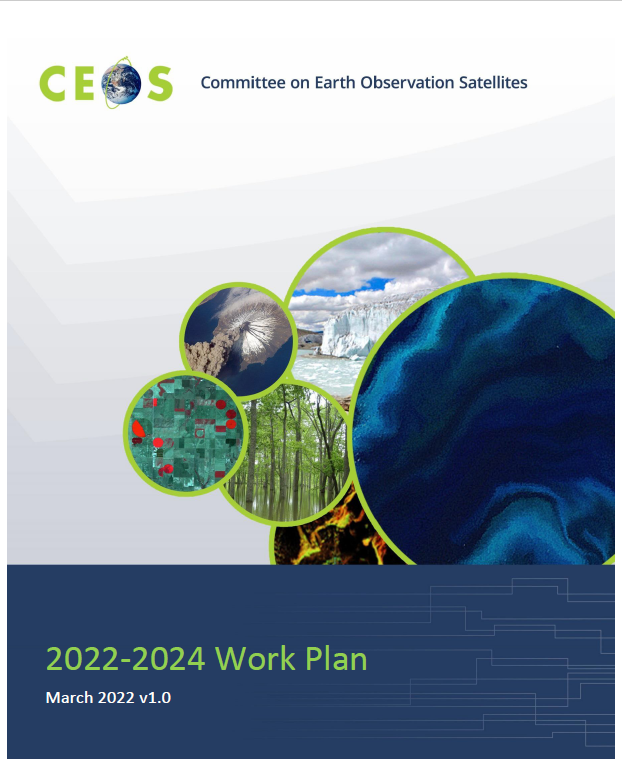 CEOS Executive Officer coordinates annual updates
CEOS/SIT Chairs, VCs, WGs, AHGs, TTs, offices provide sections
Defines major activities and deliverables
Presented to SIT for approval in March
Draft v1 currently out for review
WGClimate Work Plan Elements
During 2023, WGClimate will:
•	Update and exploit the comprehensive Essential Climate Variable (ECV) Inventory of Climate Data Records (CDRs) and implement actions arising from Gap Analysis.
•	Complete the Version 4 Gap Analysis Report, and deliver it to the Agriculture, Forestry and Other Land Uses (AFOLU) Team, GHG Task Team, and CEOS Oceans
•	Examine the Inventory to identify issues in the future availability of measurements for ECVs as described in the 2022 GCOS Implementation Plan.  As issues are 	found, WGClimate will initiate mitigation actions by improving coordination on long-term mission planning. 
•	Coordinate CEOS and CGMS activities towards the definition and implementation of an integrated operational global carbon observing system, and coordinate 	progress on and provide updates to tasks in the Greenhouse Gas Roadmap (v2.4) Annex, including partnering with UNFCCC/SBSTA.
•	Continue the activity on demonstration of use cases for climate data records 
•	Complete a CDR Definitions manuscript, conduct review with peer organizations (e.g., GCOS, WGCV), and submit for publication. 
•	Develop and provide the Space Agency Response to the 2022 GCOS Implementation Plan. 
•	Provide oversight to continuing implementation of GHG monitoring activities (2018 Coordinated Action Plan: Actions 11 (coordinate CO2 CDRs); 13 (plan for 	stratospheric CH4 profiles); and 14 (coordinate CH4 CDRs).
WGClimate Work Plan Elements
During 2023, WGClimate will:
•	Update and exploit the comprehensive Essential Climate Variable (ECV) Inventory of Climate Data Records (CDRs) and implement actions arising from Gap Analysis.
•	Complete the Version 4 Gap Analysis Report, and deliver it to the Agriculture, Forestry and Other Land Uses (AFOLU) Team, GHG Task Team, and CEOS Oceans
•	Examine the Inventory to identify issues in the future availability of measurements for ECVs as described in the 2022 GCOS Implementation Plan.  As issues are 	found, WGClimate will initiate mitigation actions by improving coordination on long-term mission planning. 
•	Coordinate CEOS and CGMS activities towards the definition and implementation of an integrated operational global carbon observing system, and coordinate 	progress on and provide updates to tasks in the Greenhouse Gas Roadmap (v2.4) Annex, including partnering with UNFCCC/SBSTA.
•	Continue the activity on demonstration of use cases for climate data records 
•	Complete a CDR Definitions manuscript, conduct review with peer organizations (e.g., GCOS, WGCV), and submit for publication. 
•	Develop and provide the Space Agency Response to the 2022 GCOS Implementation Plan. 
•	Provide oversight to continuing implementation of GHG monitoring activities (2018 Coordinated Action Plan: Actions 11 (coordinate CO2 CDRs); 13 (plan for 	stratospheric CH4 profiles); and 14 (coordinate CH4 CDRs). 
•	Proposed: Update WGClimate’s Coordinated Action Plan
WGClimate Work Plan Elements
During 2023, WGClimate will:
•	Update and exploit the comprehensive Essential Climate Variable (ECV) Inventory of Climate Data Records (CDRs) and implement actions arising from Gap Analysis.
•	Complete the Version 4 Gap Analysis Report, and deliver it to the Agriculture, Forestry and Other Land Uses (AFOLU) Team, GHG Task Team, and CEOS Oceans
•	Examine the Inventory to identify issues in the future availability of measurements for ECVs as described in the 2022 GCOS Implementation Plan.  As issues are 	found, WGClimate will initiate mitigation actions by improving coordination on long-term mission planning. 
•	Coordinate CEOS and CGMS activities towards the definition and implementation of an integrated operational global carbon observing system, and coordinate 	progress on and provide updates to tasks in the Greenhouse Gas Roadmap (v2.4) Annex, including partnering with UNFCCC/SBSTA.
•	Continue the activity on demonstration of use cases for climate data records 
•	Complete a CDR Definitions manuscript, conduct review with peer organizations (e.g., GCOS, WGCV), and submit for publication. 
•	Develop and provide the Space Agency Response to the 2022 GCOS Implementation Plan. 
•	Provide oversight to continuing implementation of GHG monitoring activities (2018 Coordinated Action Plan: Actions 11 (coordinate CO2 CDRs); 13 (plan for 	stratospheric CH4 profiles); and 14 (coordinate CH4 CDRs). 
•	Proposed: Update WGClimate’s Coordinated Action Plan


For 2024-2025, significant outputs will be:
•	Updated versions of the ECV Inventory, Gap Analysis Report and Coordinated Action Plan.
•	Continue enhanced engagement with UNFCCC/SBSTA to better facilitate CEOS contributions beyond atmospheric CO2 monitoring, including AFOLU.
•	The publication of use cases on the ECV inventory web portal
WGC’s Open CEOS Deliverables
WGC’s New CEOS Deliverables
Definitions Work
Presented poster at AMS in Denver in January
Led to some additional changes in definitions and inputs
Not many visitors to the poster, but those that visited were very engaged and supportive
Some research teams had run into same problem
One issue raised by Joerg and also by visitors:
Use of “CDRs” to denote both the general category and thematic CDRs

Request: converge on the definitions here/now so only need to finish manuscript
Thank You